Capítulo 3Procura Agregada
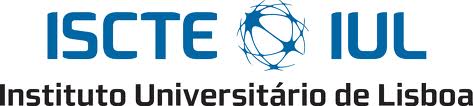 Um Modelo Simples de Procura Agregada
Consumo e Poupança
Impostos
Procura Agregada de Equilíbrio
Alterações na Despesa Autónoma
Multiplicador
Macroeconomia
2
Consumo e Poupança
c → propensão marginal a consumir (mpc) = aumento em C decorrente de um acréscimo unitário em YD
Dá-nos a inclinação da função consumo
Macroeconomia
3
[Fig. 13.1, p. 489] Função consumo
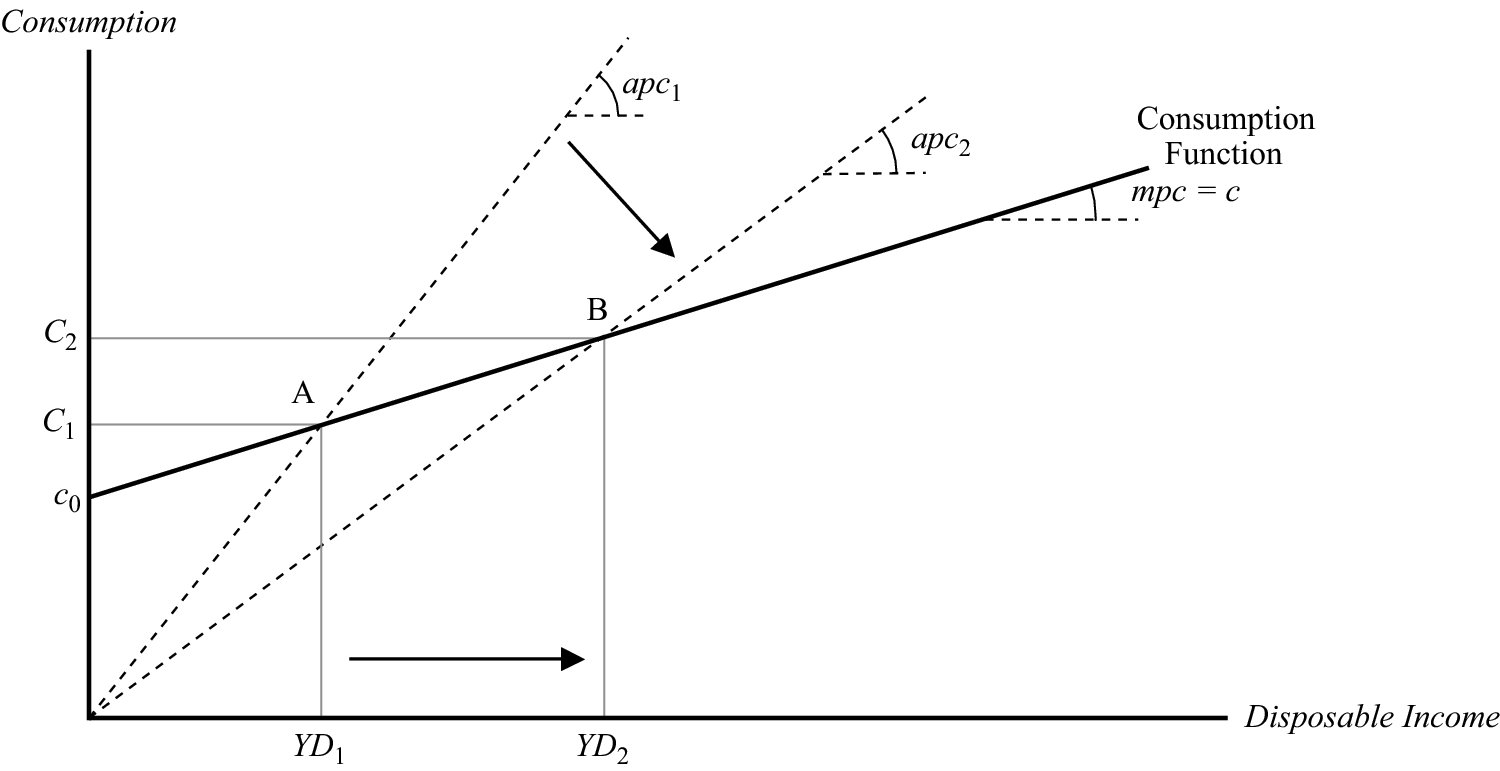 Macroeconomia
4
Consumo e Poupança
Macroeconomia
5
Impostos
Macroeconomia
6
Impostos
τ → taxa marginal de imposto = fração de 1 euro  
          adicional de rendimento que vai para impostos.
0≤ τ ≤ 1
Macroeconomia
7
Procura Agregada de Equilíbrio
>> Modelo


>> Equilíbrio e Convergência para o Equilíbrio
Macroeconomia
8
[Fig. 13.6, p. 497] Obtenção da procura agregada
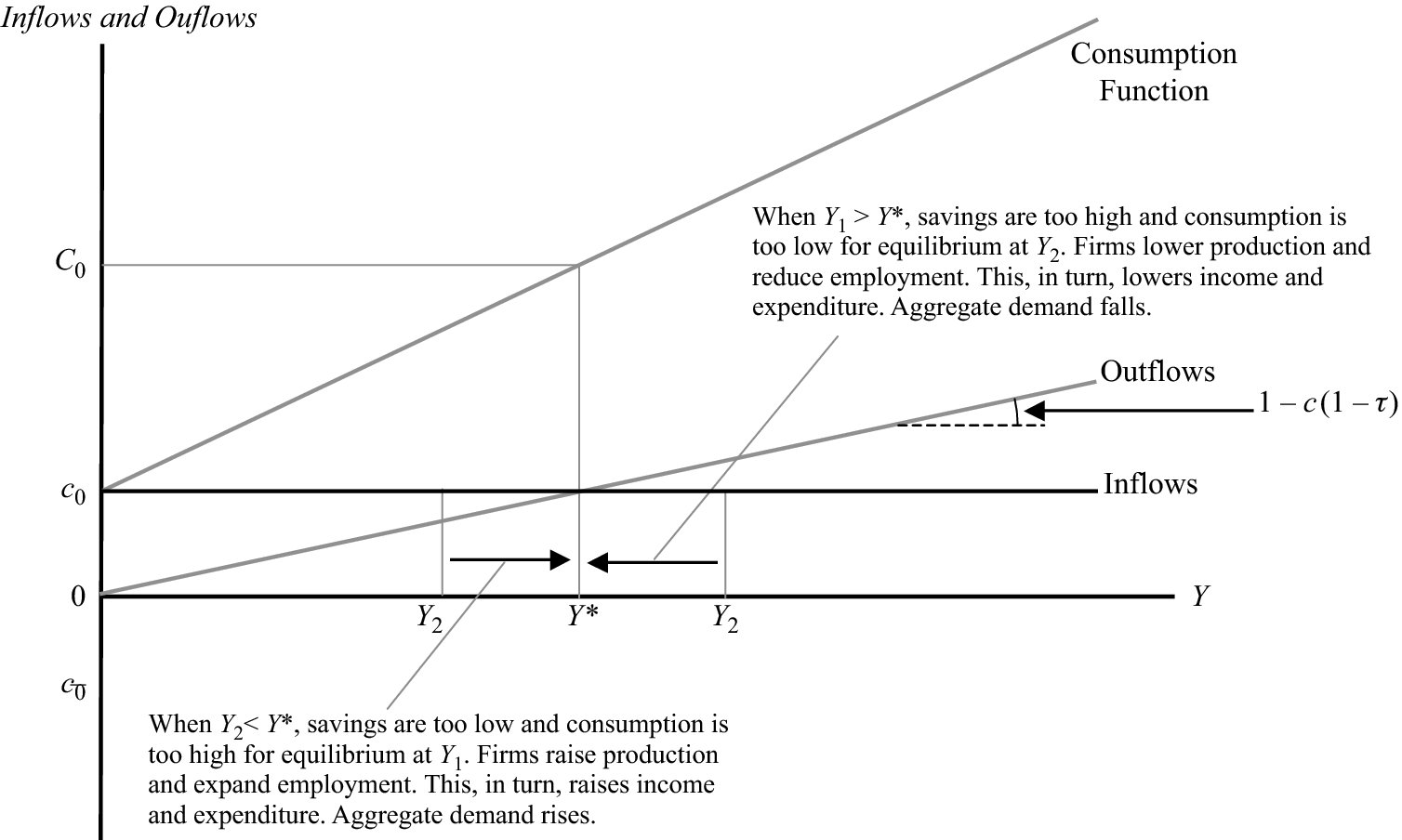 Macroeconomia
9
Alterações na Despesa Autónoma
[Fig. 13.7, p. 498] Variações na despesa autónoma
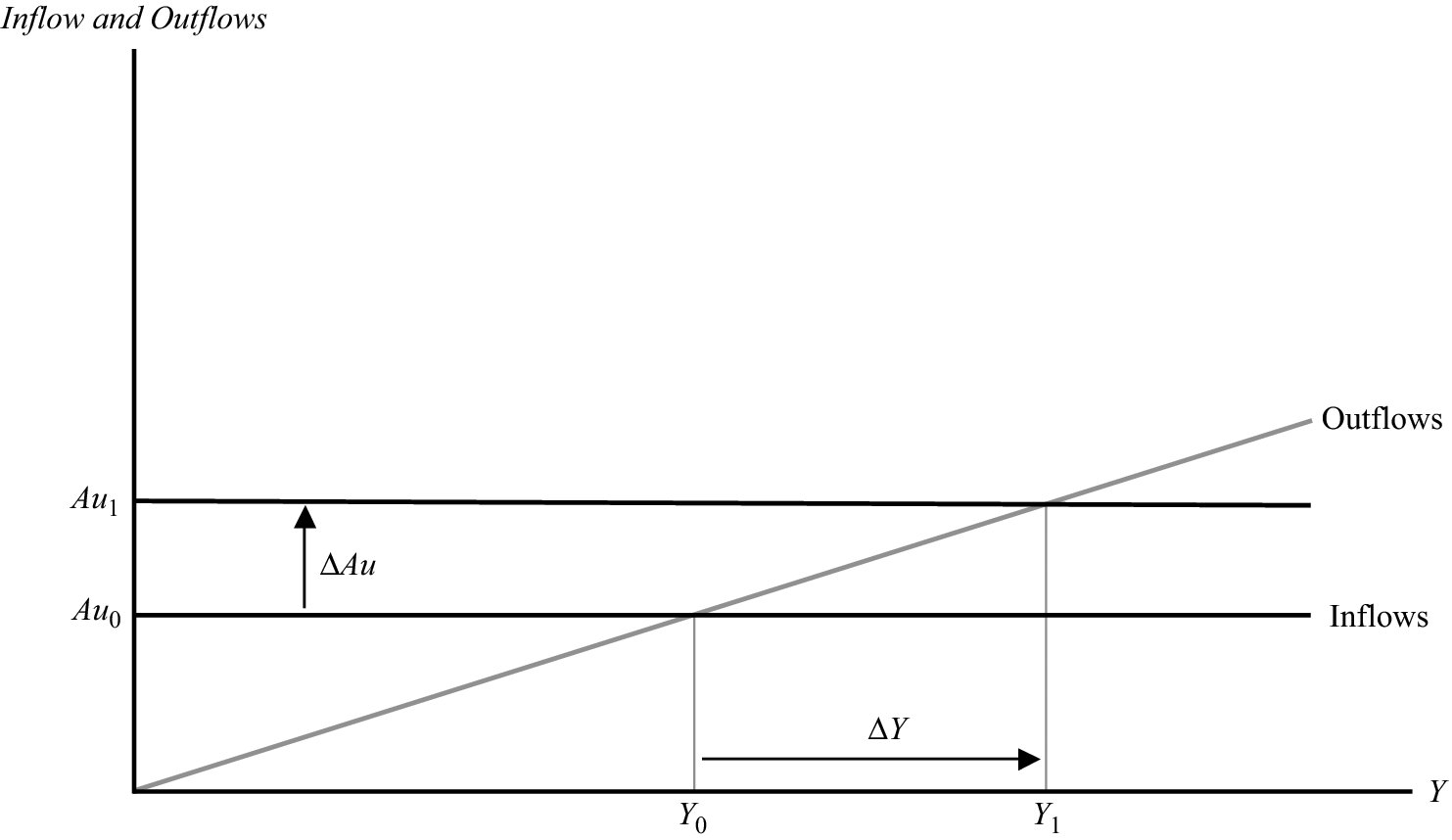 Macroeconomia
10
Multiplicador
Macroeconomia
11
Política Orçamental e Procura Agregada
Introdução
Política Orçamental Discricionária
Estabilizadores Automáticos
Macroeconomia
12
Introdução
Pode acontecer que:
A procura agregada seja insuficiente para garantir pleno emprego e para manter a economia a operar no seu potencial máximo
Os decisores políticos pretendam diminuir a procura agregada para combater a inflação (como veremos no próximo capítulo) 

Política orçamental: é o conjunto de ações que determinam o nível de despesa pública e os impostos que, conjuntamente com a despesa, determinam a dimensão do défice orçamental. 

Pode ser: 
> Discricionária
> Automática
Macroeconomia
13
Política Orçamental Discricionária
[Fig. 13.8, p. 505] Alterações na taxa marginal de imposto
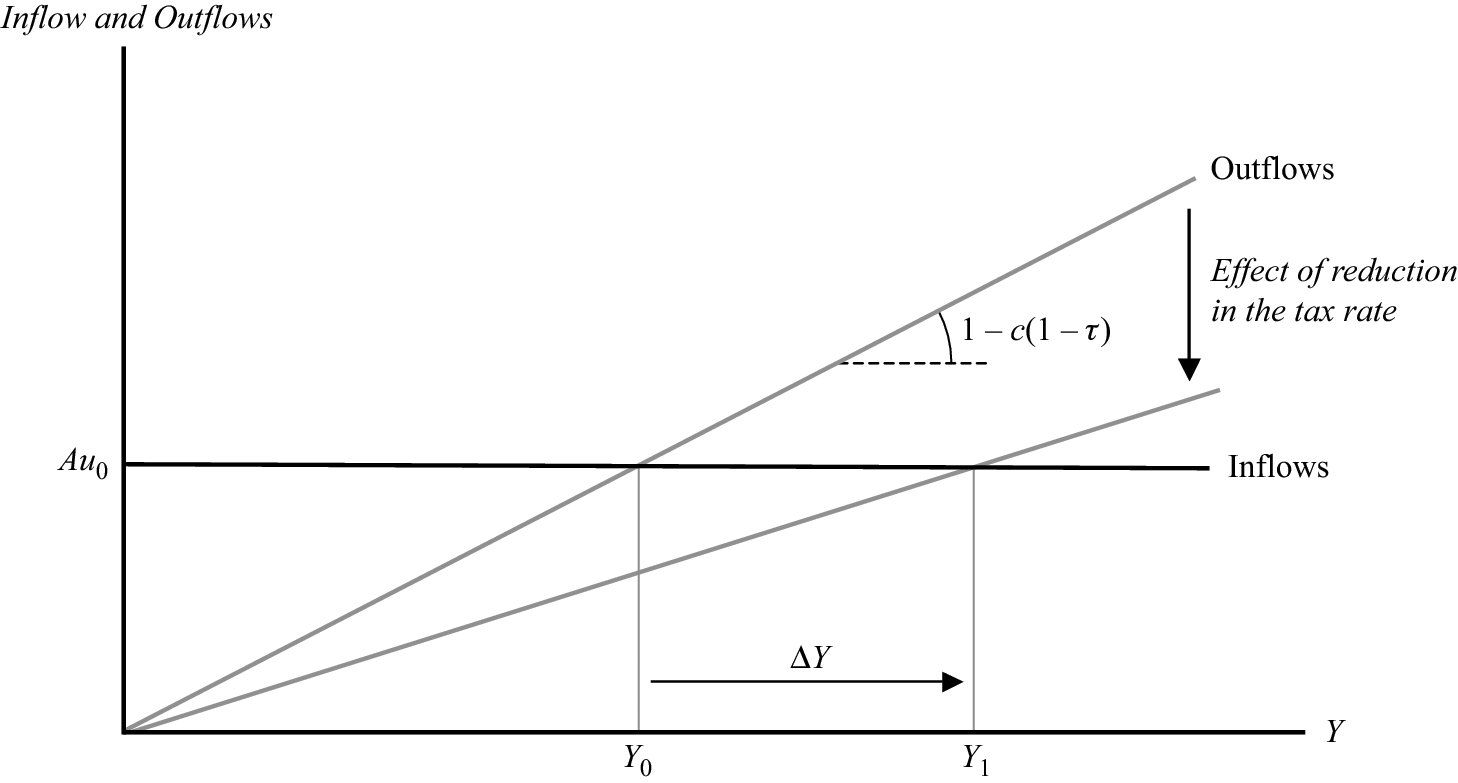 14
Estabilizadores Automáticos
[Fig. 13.9, p. 510] Estabilizadores automáticos
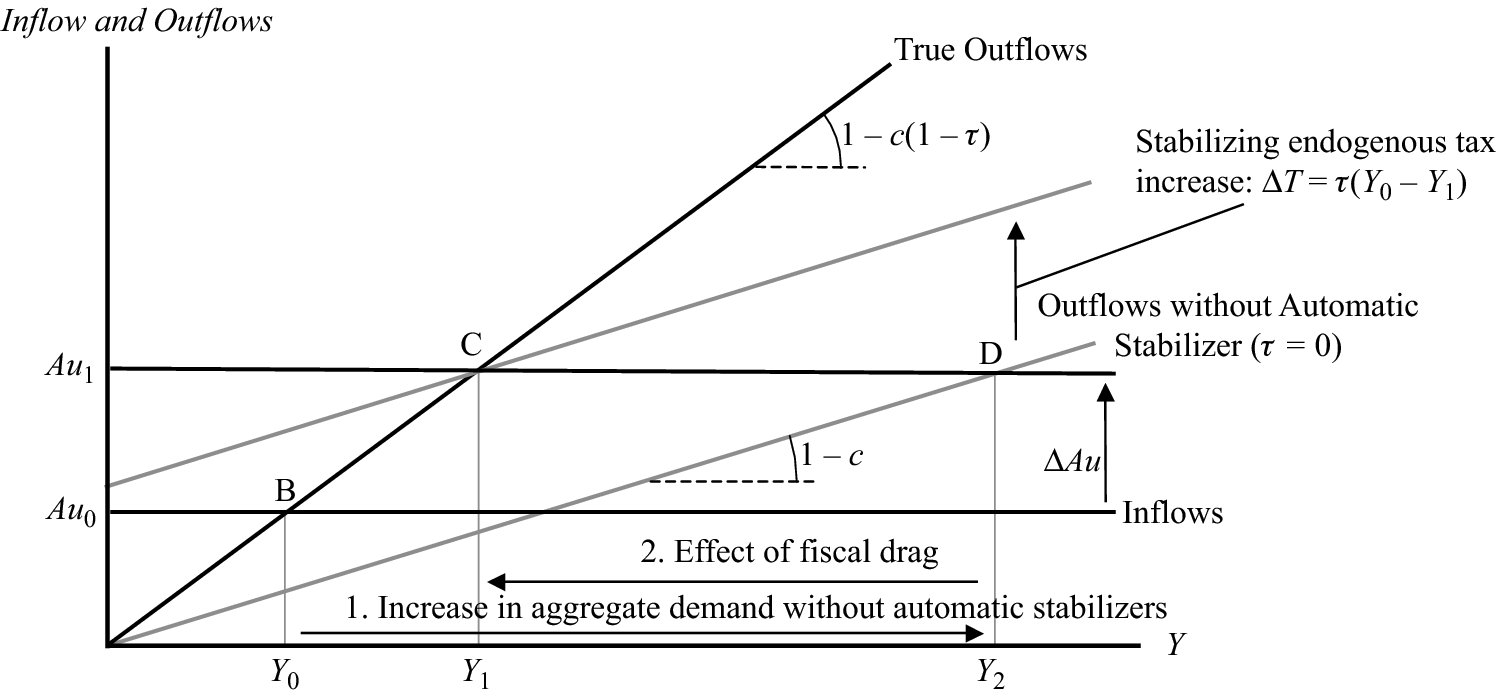 15
Investimento e Procura Agregada
Determinantes do Nível de Investimento
Função IS
16
Determinantes do Nível de Investimento
Macroeconomia
17
Determinantes do Nível de Investimento
O investimento será tão mais apelativo quanto mais negativo for o CO. 

 
Naturalmente, diferentes investimentos têm CO diferentes. 

Tomando a economia como um todo, para uma dada taxa de retorno, quanto maiores as taxas de juro (reais), menos projetos serão vantajosos face ao investimento no ativo financeiro → I diminui. 

Há pois uma relação negativa entre I e taxa de juro.
Macroeconomia
18
[Fig. 13.10, p. 512] Função de Investimento
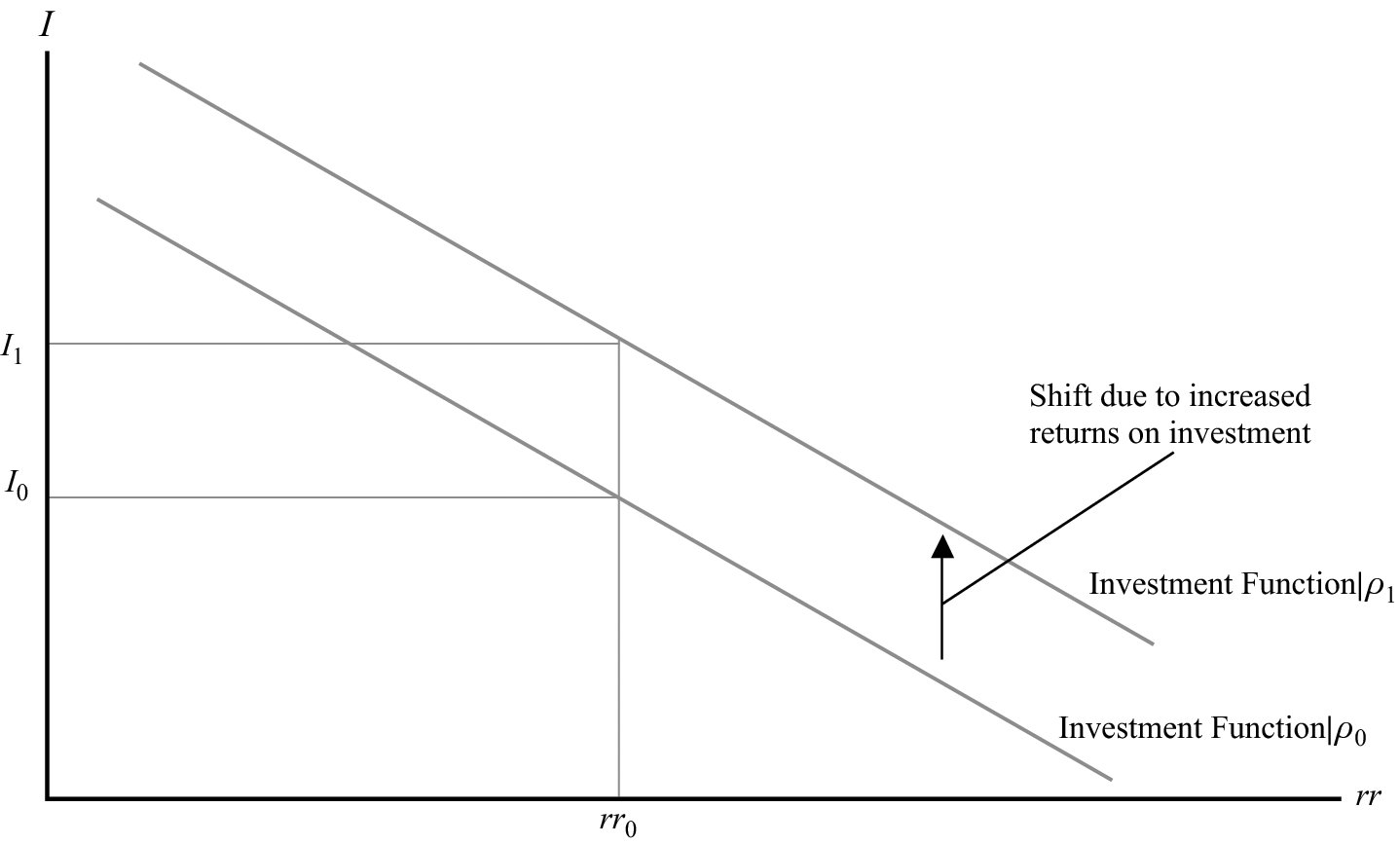 19
Determinantes do Nível de Investimento
Investimento e Risco


O I também depende do risco envolvido. Quanto maior o risco, menor o I, para cada taxa de juro. 

Assim, um aumento do risco traduz-se na deslocação da função de investimento para baixo.
Macroeconomia
20
Determinantes do Nível de Investimento
Investimento e Financiamento

Os mercados de capitais dizem-se perfeitos quando as empresas (e as pessoas) podem obter os fundos que pretendem à taxa de juro de mercado. 
↓
Neste contexto, o investimento é ditado totalmente pelo CO e pelo risco. 

Mas na prática nem todas as empresas têm acesso ilimitado a crédito. Os bancos podem limitar o acesso ao crédito por precaução. Empresas com ratings de crédito inferiores podem ter dificuldade em obter financiamento.  

Logo, a capacidade de investimento depende também da disponibilidade de crédito.
Macroeconomia
21
Função IS
Macroeconomia
22
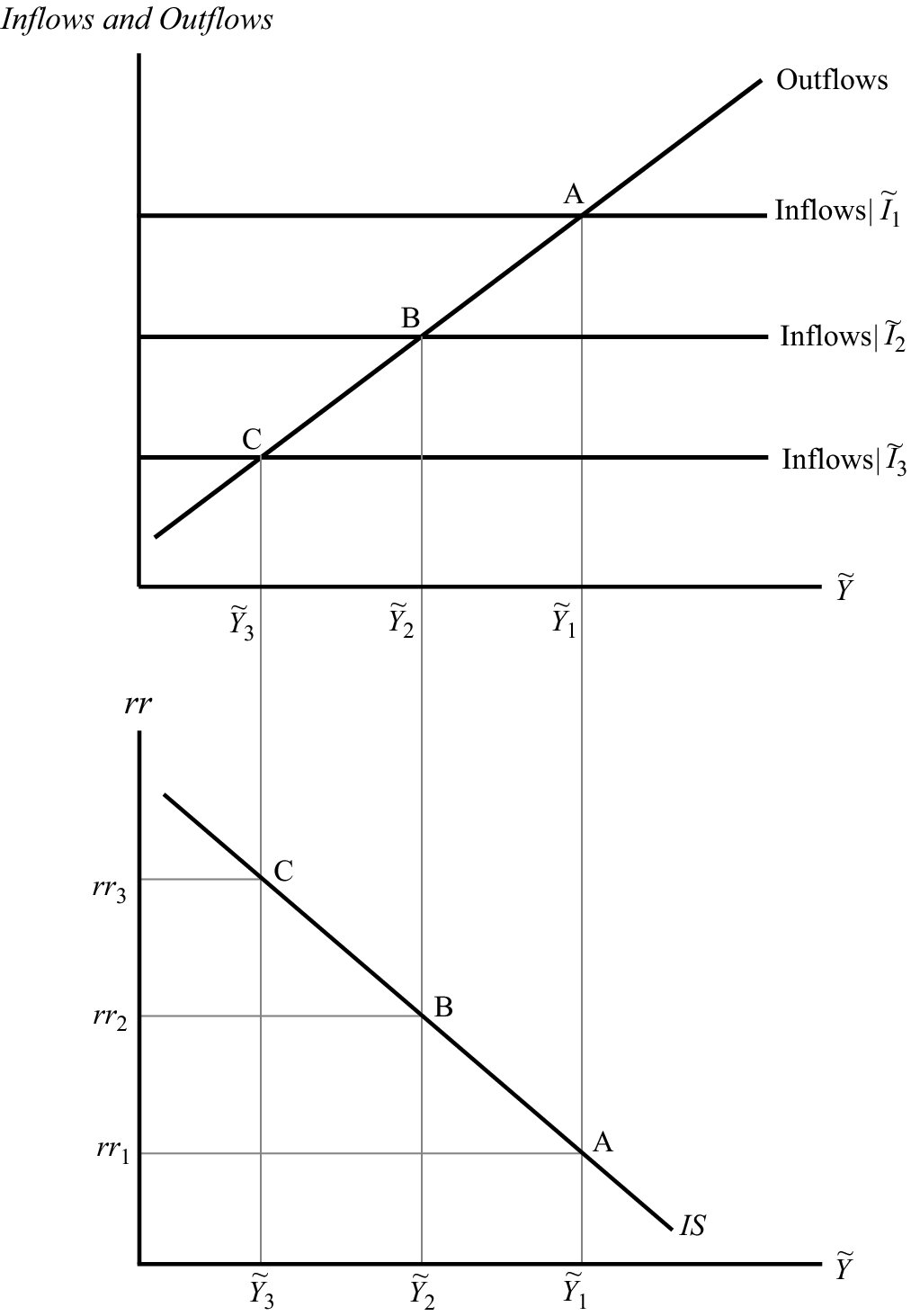 [Fig. 13.12, p. 515] Obtenção da função IS
23
Modelo IS-LM
Oferta e Procura de Moeda
Oferta Real de Moeda
Procura de Moeda para Transações
Procura de Moeda e Taxas de Juro
Curvas de Procura e Oferta de Moeda
Função LM
Modelo IS-LM
Macroeconomia
24
Oferta e Procura de Moeda
Macroeconomia
25
Oferta e Procura de Moeda
Macroeconomia
26
Oferta e Procura de Moeda
Macroeconomia
27
Oferta e Procura de Moeda
Tal como no caso de outros bens, quanto maior o CO, menos se quer ter do bem → menor será a procura de moeda para transações, para não perder juros. 

Como a moeda não está sujeita a perdas/ganhos de capital com variações de taxa de juro, o risco de carteira pode ser reduzido pela inclusão de moeda nessa carteira. Tal diminui o risco, mas tem menor retorno. 
 
Procura de moeda para especulação: à medida que a taxa de juro aumenta, este custo aumenta e há vantagem em alterar o mix de carteira, detendo menos moeda → procura de moeda para especulação diminui com taxa de juro. 
 
Curvas de Procura e Oferta de Moeda
Macroeconomia
28
[Fig. 7.A.1, p. 253] Mercado monetário
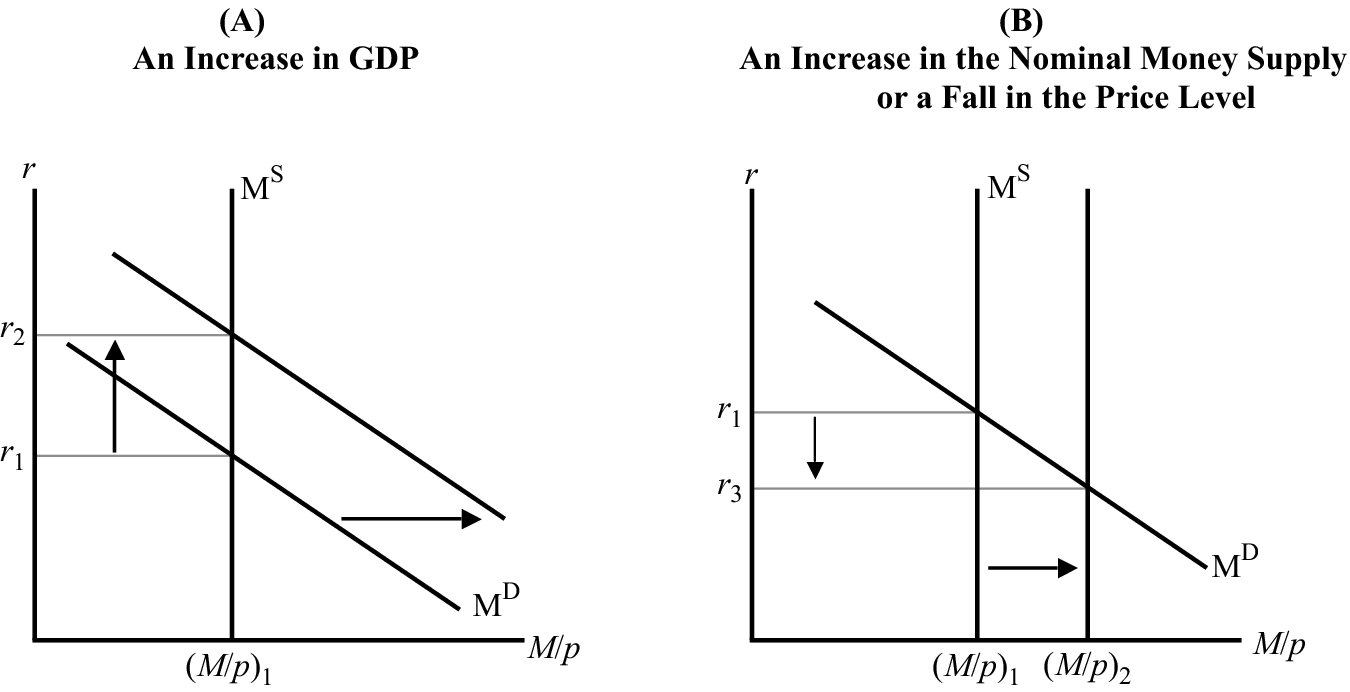 Macroeconomia
29
Função LM
Macroeconomia
30
[Fig. 7.A.2, p. 254] Obtenção da função LM
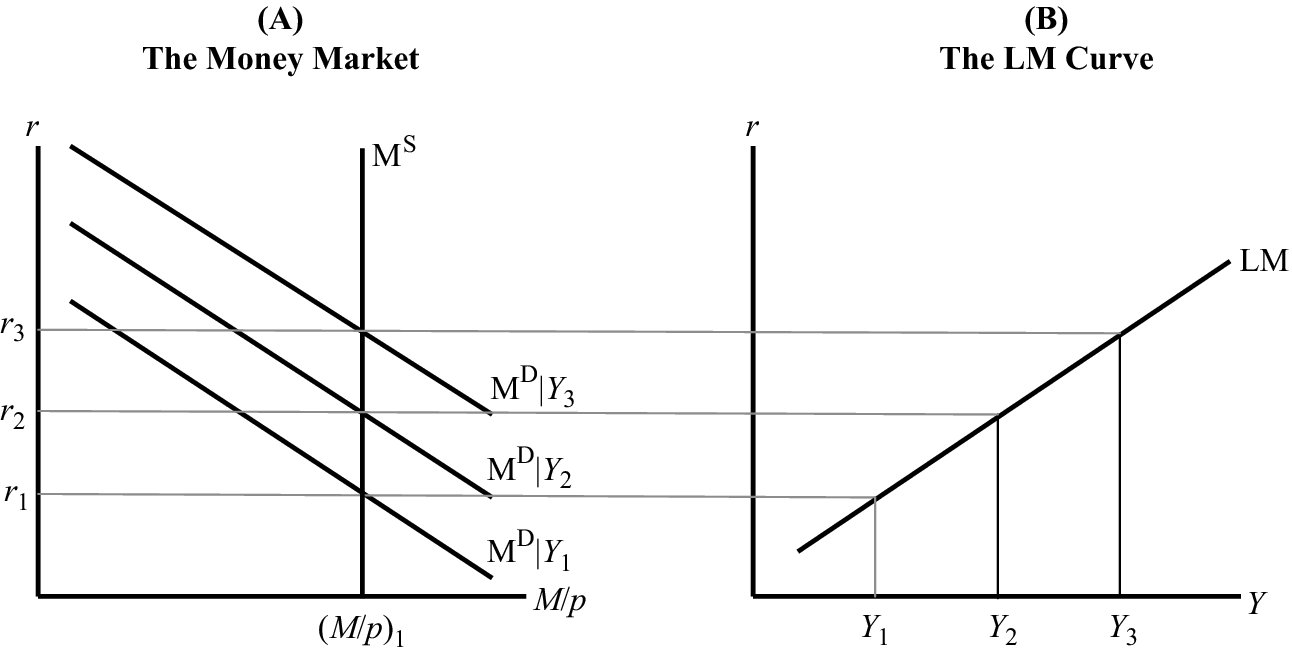 Macroeconomia
31
Modelo IS-LM
A curva IS obtida atrás pode ser usada em conjugação com a LM, de modo a termos um modelo completo de procura agregada.
Macroeconomia
32
[Fig. 13.A.1, p. 526] Função LM e inflação esperada
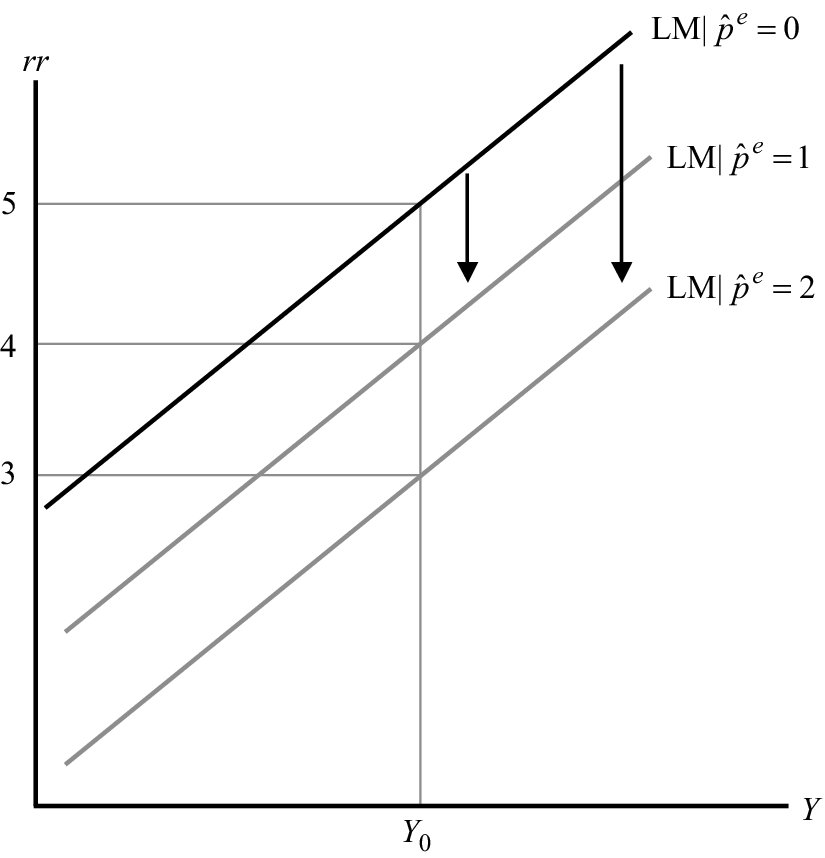 33
Teoria do Rendimento Permanente
Introdução
Alisamento do Consumo
Consumo, Rendimento e Riqueza
Hipótese do Rendimento Permanente em Termos Agregados
Restrições de Liquidez
Macroeconomia
34
Introdução
Macroeconomia
35
Alisamento do Consumo
A ideia central do alisamento do consumo é a de que as pessoas tendem a alisar o seu consumo ao longo do tempo, não respondendo de forma imediata a variações conjunturais de rendimento, como admitido na função consumo acima vista. 






A teoria do rendimento permanente analisa cada indivíduo como um ativo real. Ao longo do período de vida, temos um rendimento potencial → a nossa riqueza humana é o valor atual dos rendimentos futuros esperados. 
 
A riqueza do ciclo de vida pode ser definida como o valor atual de todas as formas de riqueza – humana, real e financeira.
Consumo, Rendimento e Riqueza
Macroeconomia
36
Consumo, Rendimento e Riqueza
Macroeconomia
37
Consumo, Rendimento e Riqueza
Macroeconomia
38
Hipótese do Rendimento Permanente em Termos Agregados
Macroeconomia
39
Hipótese do Rendimento Permanente em Termos Agregados
Macroeconomia
40
Hipótese do Rendimento Permanente em Termos Agregados
Questão: 

Quais os impactos desta teoria em termos de efeito da política orçamental? 

Vimos atrás que o impacto de uma política expansionista era dado pelo multiplicador, no pressuposto de que os consumidores reagiam de imediato a essas alterações. 

O resultado relevante aqui é que quanto maior a proporção de consumidores que sigam a hipótese do rendimento permanente menor será o multiplicador, pois maior será a poupança face a choques transitórios.
Macroeconomia
41
Restrições de Liquidez
Macroeconomia
42
Efeito Acelerador
Macroeconomia
43
Efeito Acelerador
A relação empírica entre I e PIB é complexa:
 
> Alterações no I levam a alterações no produto, via multiplicador
> Mas o rendimento também é uma causa do I
 
Em particular, o I das empresas depende dos lucros esperados futuros. Apesar disso, um aumento do PIB é normalmente visto como um indicador de mais lucros, deixando antever um aumento de lucros futuros. 

Ora, qualquer aumento do PIB só pode ser mantido de forma permanente se existir capital suficiente para gerar o output.
Macroeconomia
44
Efeito Acelerador
Macroeconomia
45
Efeito Acelerador
Macroeconomia
46